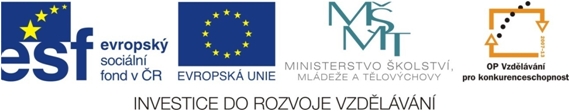 Násobení desetinných čísel
Markéta Zakouřilová
ZŠ Jenišovice
VY_32_INOVACE_166
Násobení desetinných čísel
PAMATUJ!
Desetinná čísla násobíme jako čísla přirozená -
jako by v nich desetinná čárka nebyla.
Ve výsledku pak oddělíme tolik desetinných míst,
kolik jich mají obě čísla dohromady.
15,6   2,4
Nepočítej příklady, pouze urči,
kolik desetinných míst bude mít výsledek:
15,06   2,4
15,06   0,24
1,06   2
1,6   2,4
5,06   2,4
5,06   2,47
0,6   2,4
0,06   0,4
0,6   0,04
150  2,444
10,11   2,405
Odděl v číslech daný počet desetinných míst:
2 místa
156
5 míst
1548
1 místo
120
1 místo
5
4 místa
26
3 místa
123456
2 místa
2356
4 místa
478
5 míst
36
1 místo
1458
3 místa
78
2 místa
589470
2 místa
200
3 místa
360
4 místa
720
6 míst
56897
A konečně celé příklady:
1,3  0,2 =
1,3  0,2 = 0,2 6
13  2 = 26 
a oddělíme 2 desetinná místa
Počítej zpaměti:

0,7  0,1  =
1,1  0,2  =
3,5  0,02  =
0,06  0,3  =
12  0,02  =
0,08  0,05  =
0,4  0,05  =
6,2  0,02  =
4,5  0,003  =
0,08  0,009  =
0,07
0,22
0,070
0,018
0,24
0,0040
0,020
0,124
0,0135
0,00072
Písemné násobení:
Čísla zapíšeme pod sebe,
zarovnáme je doprava.
Desetinné čárky
nemusí být pod sebou.
1 2 6 , 4
 5 , 2 1
1 2 6 4
    2 5 2 8   
 6 3 2 0
Násobíme,
desetinných čárek si
nevšímáme!
Ve výsledku oddělíme
3 desetinná místa.
6 5 8 , 5 4 4
Přepiš čísla pod sebe a vynásob:
52,3  6,7  =
18,45  11,4  =
22,05  17,66  =
37,9  11,11  =
70,06  0,45  =
49,11  0,022  =
350,41
210,33
389,403
421,069
31,527
1,08042